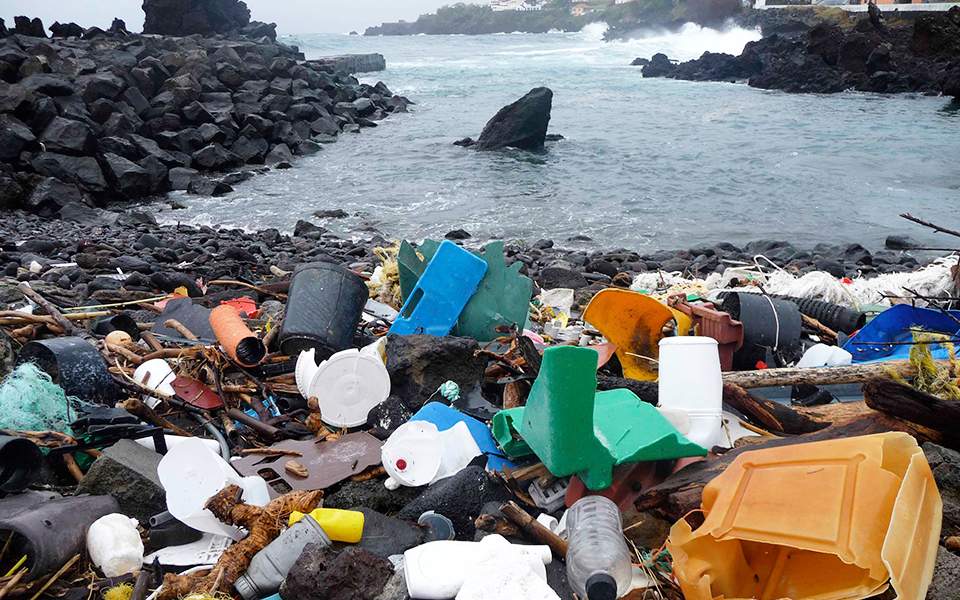 Η θαλάσσια ρύπανση μέσα από εικόνες!
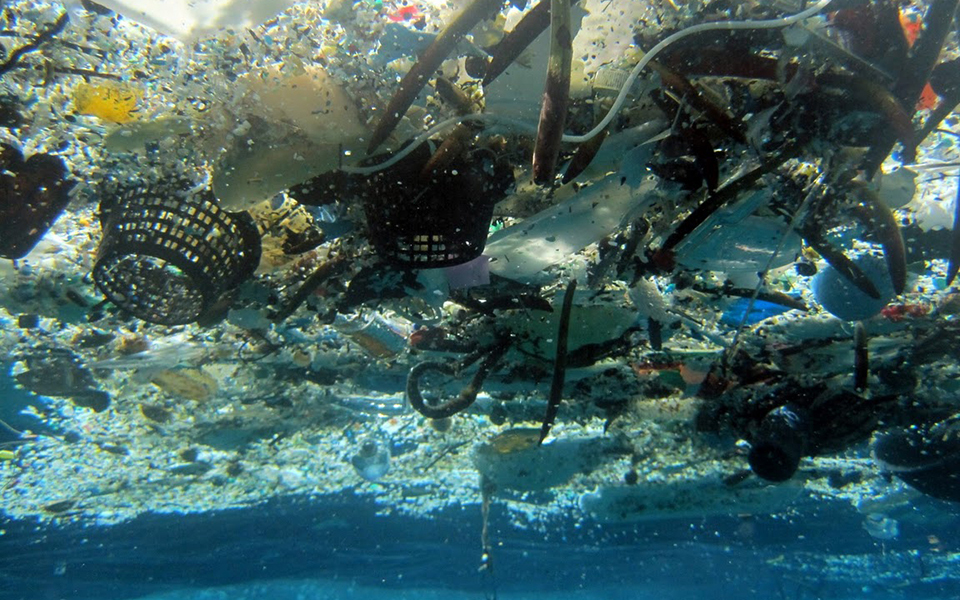 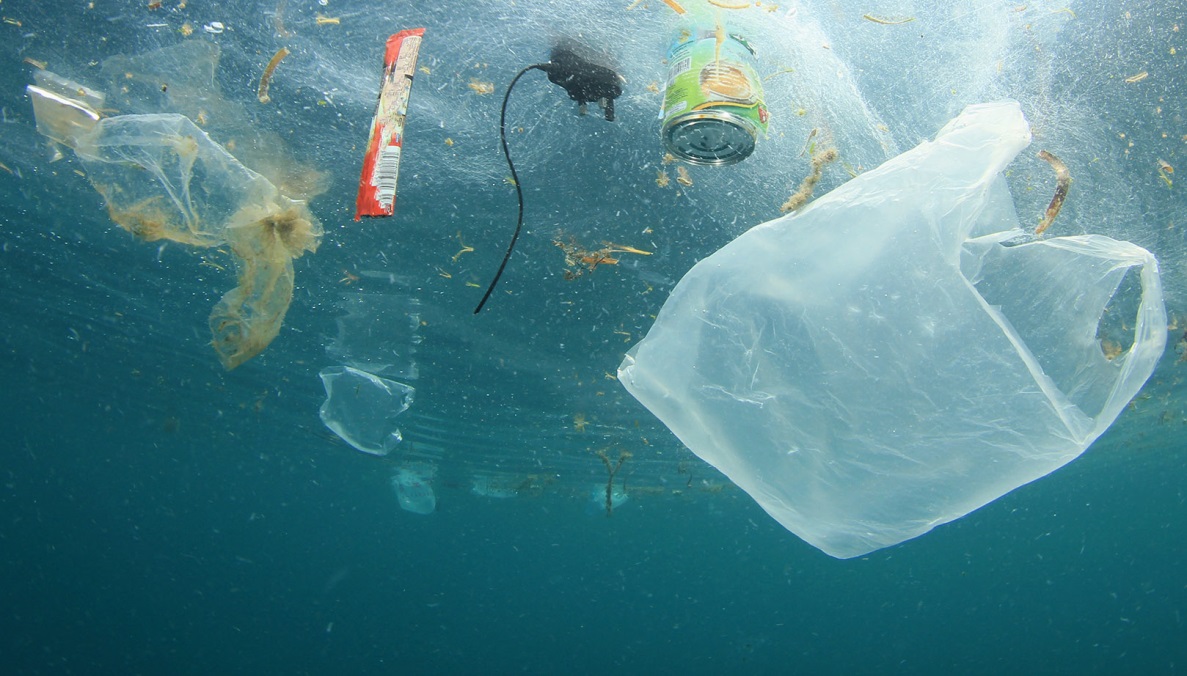 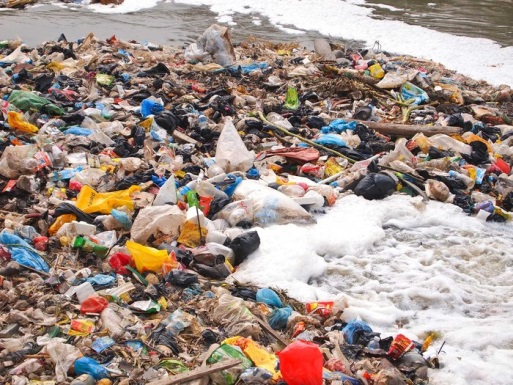 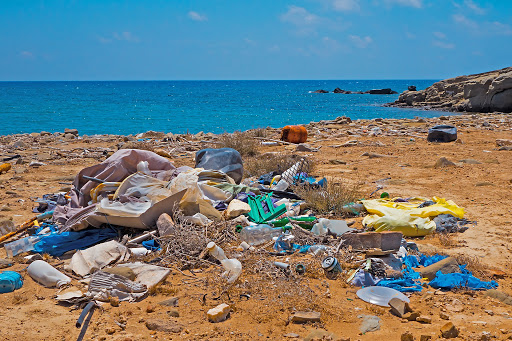 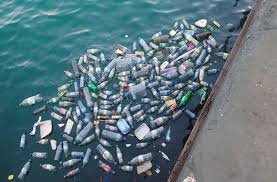 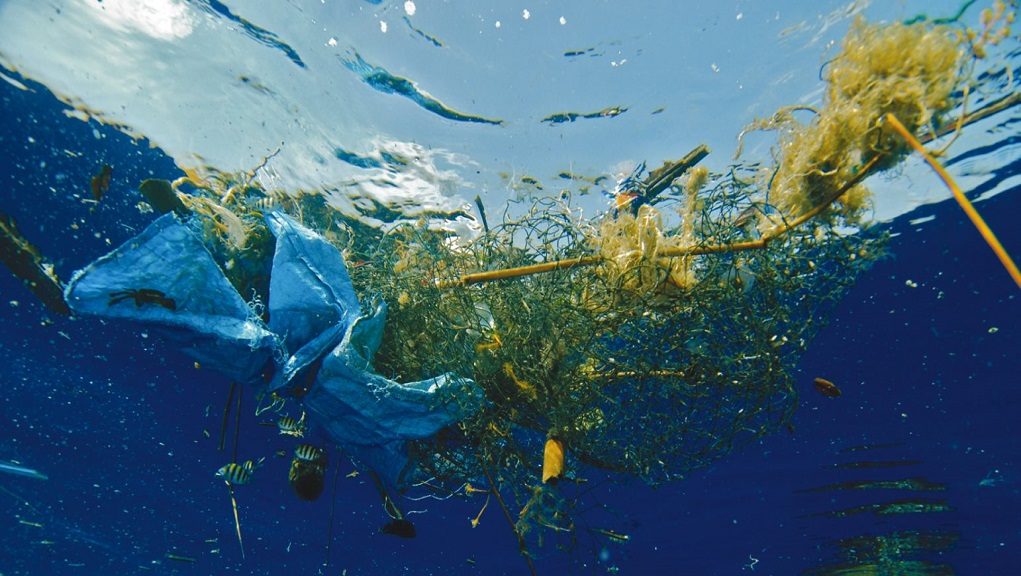 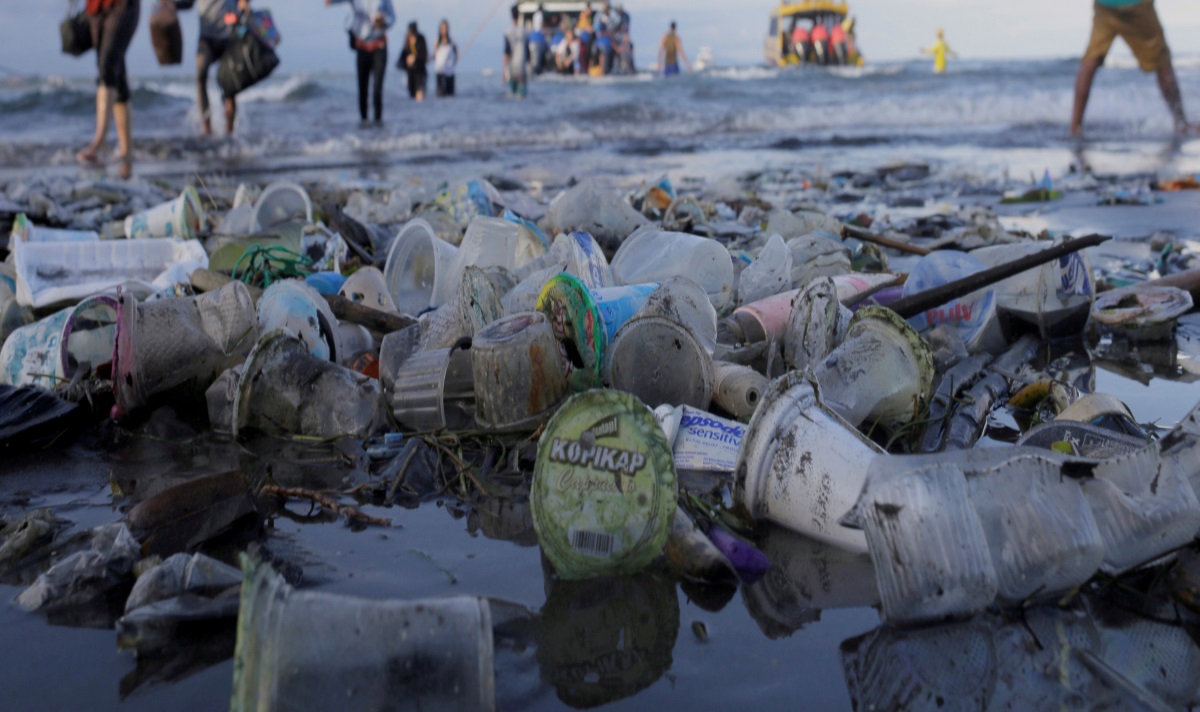 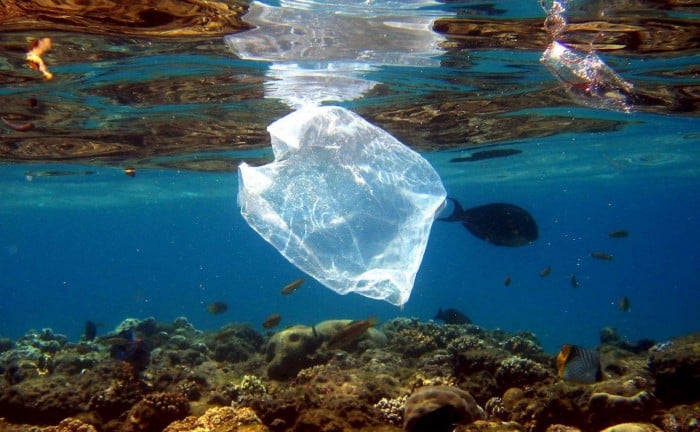 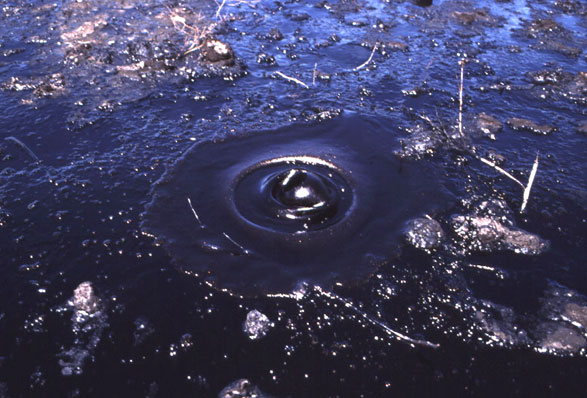 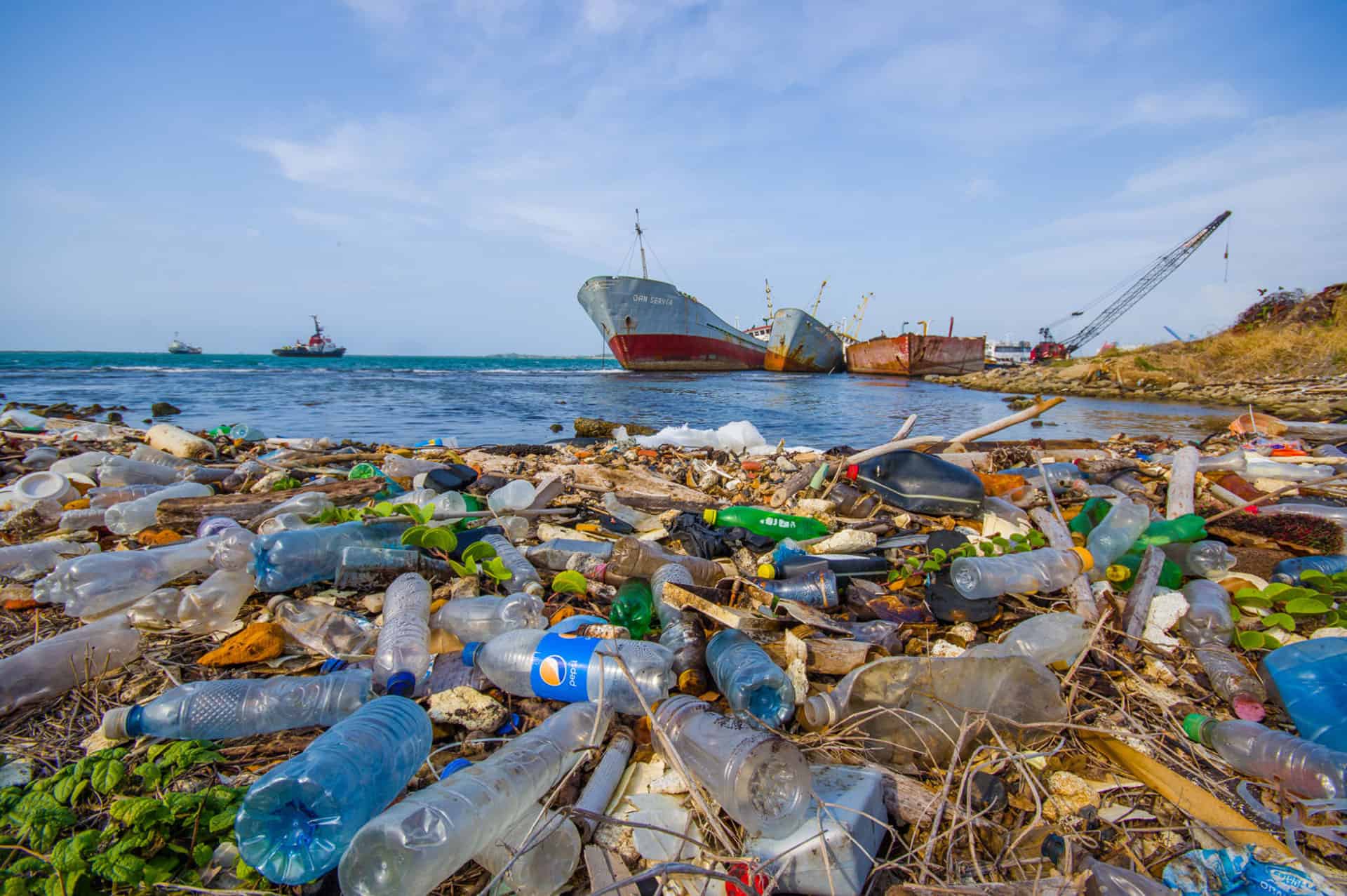 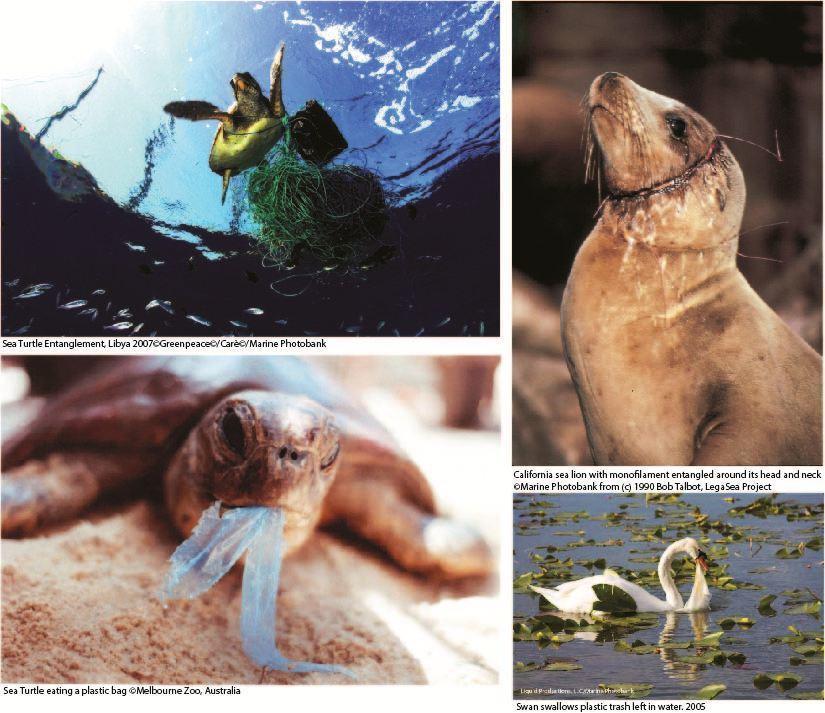